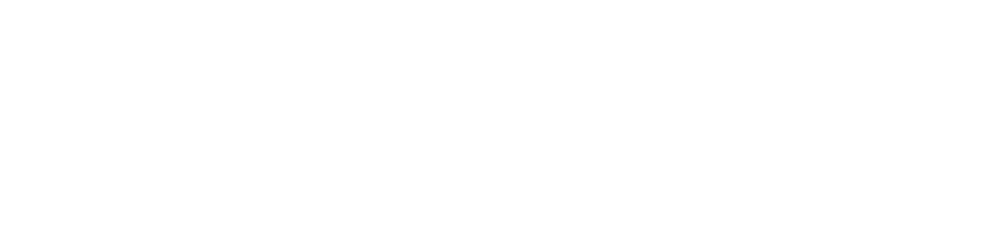 Sunday Morning
Proverbs 23:29-35
Joshua Tapp
True Words Baptist Church – 1377 S. 20th St. Louisville, KY – TrueWordsBaptist.org
Proverbs 23:29-32   Who hath woe? who hath sorrow? who hath contentions? who hath babbling? who hath wounds without cause? who hath redness of eyes?  30 They that tarry long at the wine; they that go to seek mixed wine.  31 Look not thou upon the wine when it is red, when it giveth his colour in the cup, when it moveth itself aright.  32 At the last it biteth like a serpent, and stingeth like an adder.
Proverbs 23:33-35   Thine eyes shall behold strange women, and thine heart shall utter perverse things.  34 Yea, thou shalt be as he that lieth down in the midst of the sea, or as he that lieth upon the top of a mast.  35 They have stricken me, shalt thou say, and I was not sick; they have beaten me, and I felt it not: when shall I awake? I will seek it yet again.
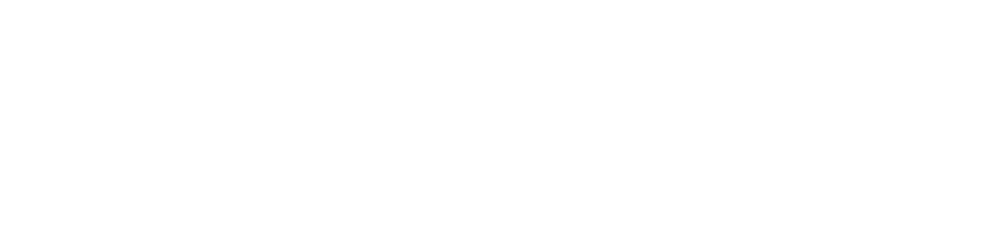 Title of the Sermon:
The Buzz That
Breaks You
True Words Baptist Church – 1377 S. 20th St. Louisville, KY – TrueWordsBaptist.org
Proverbs 23:29-32  Who hath woe? who hath sorrow? who hath contentions? who hath babbling? who hath wounds without cause? who hath redness of eyes?  30 They that tarry long at the wine; they that go to seek mixed wine.  31 Look not thou upon the wine when it is red, when it giveth his colour in the cup, when it moveth itself aright.  32 At the last it biteth like a serpent, and stingeth like an adder.
James 1:13-16  Let no man say when he is tempted, I am tempted of God: for God cannot be tempted with evil, neither tempteth he any man:  14 But every man is tempted, when he is drawn away of his own lust, and enticed.  15 Then when lust hath conceived, it bringeth forth sin: and sin, when it is finished, bringeth forth death.  16 Do not err, my beloved brethren.
Proverbs 31:6–7  Give strong drink unto him that is ready to perish, and wine unto those that be of heavy hearts. 7 Let him drink, and forget his poverty, and remember his misery no more.
Hosea 4:11  Whoredom and wine and new wine take away the heart.
Matthew 11:28  Come unto me, all ye that labour and are heavy laden, and I will give you rest.
Proverbs 1:10-11  My son, if sinners entice thee, consent thou not.  11 If they say, Come with us, let us lay wait for blood, let us lurk privily for the innocent without cause:
John 15:19  If ye were of the world, the world would love his own: but because ye are not of the world, but I have chosen you out of the world, therefore the world hateth you.
Hebrews 10:25  Not forsaking the assembling of ourselves together, as the manner of some is; but exhorting one another: and so much the more, as ye see the day approaching.
Psalm 119:105  Thy word is a lamp unto my feet, and a light unto my path.
Psalm 1:1-2  Blessed is the man that walketh not in the counsel of the ungodly, nor standeth in the way of sinners, nor sitteth in the seat of the scornful.  2 But his delight is in the law of the LORD; and in his law doth he meditate day and night.
John 8:36  If the Son therefore shall make you free, ye shall be free indeed.
Acts 19:19  Many of them also which used curious arts brought their books together, and burned them before all men: and they counted the price of them, and found it fifty thousand pieces of silver.
Ezekiel 18:20  The soul that sinneth, it shall die. The son shall not bear the iniquity of the father, neither shall the father bear the iniquity of the son: the righteousness of the righteous shall be upon him, and the wickedness of the wicked shall be upon him.
Acts 5:29  Then Peter and the other apostles answered and said, We ought to obey God rather than men.
Ephesians 5:18  And be not drunk with wine, wherein is excess; but be filled with the Spirit;
Ecclesiastes 4:9–10  Two are better than one; because they have a good reward for their labour. 10 For if they fall, the one will lift up his fellow: but woe to him that is alone when he falleth; for he hath not another to help him up.
Philippians 4:8  Finally, brethren, whatsoever things are true, whatsoever things are honest, whatsoever things are just, whatsoever things are pure, whatsoever things are lovely, whatsoever things are of good report; if there be any virtue, and if there be any praise, think on these things.
Psalm 119:11  Thy word have I hid in mine heart, that I might not sin against thee.
1 Corinthians 6:9-11  Know ye not that the unrighteous shall not inherit the kingdom of God? Be not deceived: neither fornicators, nor idolaters, nor adulterers, nor effeminate, nor abusers of themselves with mankind,  10 Nor thieves, nor covetous, nor drunkards, nor revilers, nor extortioners, shall inherit the kingdom of God.  11 And such were some of you: but ye are washed, but ye are sanctified, but ye are justified in the name of the Lord Jesus, and by the Spirit of our God.
Psalm 121:1–2  I will lift up mine eyes unto the hills, from whence cometh my help. 2 My help cometh from the LORD, which made heaven and earth.
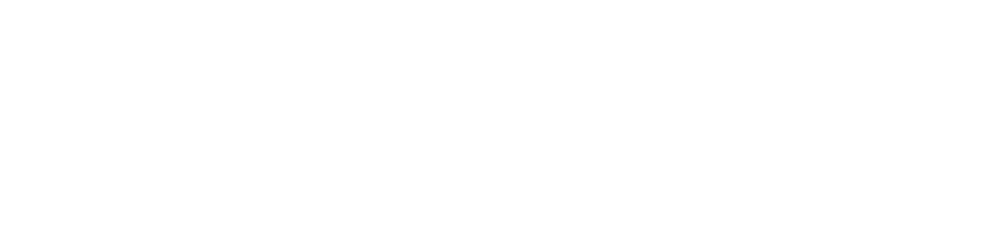 Visit Us:

TrueWordsBaptist.org
True Words Baptist Church – 1377 S. 20th St. Louisville, KY – TrueWordsBaptist.org